專題簡報製作注意事項(實例示範)
常見錯誤
1.版面：文字太小、配色不當影響閱讀、圖片美化
2.內容：文字內容過長
3.架構：架構雜亂，欠缺條理和邏輯。
藍磯鶇夏季一般棲息於多岩的山地或河岸上。                                冬時多在開闊的平原以及常見於住家屋頂、城牆巔處、古塔、廢墟等處。
1.文字過多，說明文字不要超過30字為宜！過多的文字對觀眾並無幫助
2.文字不要擋住圖片！
外貌
雄鳥的翼面及尾羽為黑色且帶有藍色細邊，胸部下方及腹部為         咖啡色，其餘部分為深藍色。                                                                                                   雌鳥為灰褐色，腹面有鱗狀斑紋。
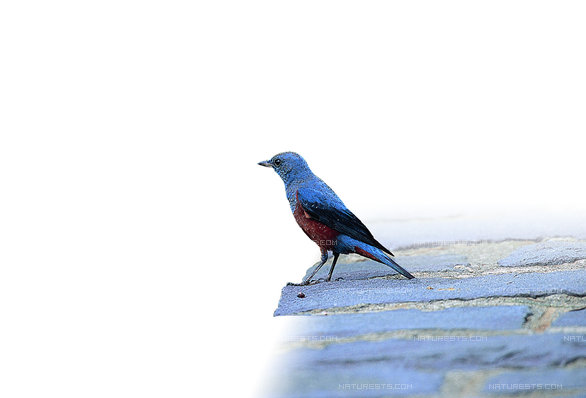 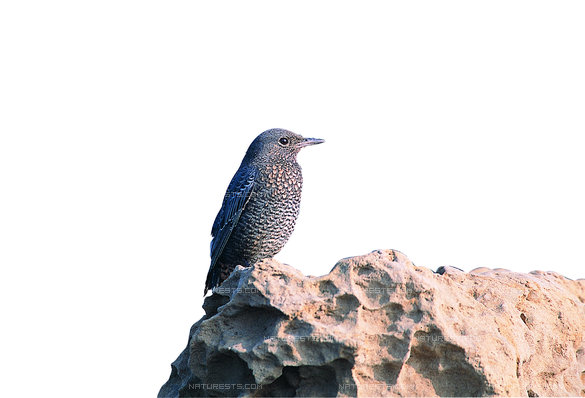 1.版面欠缺美化，無法吸引觀眾。
2.圖片過小，文字與圖片的結合度不足！
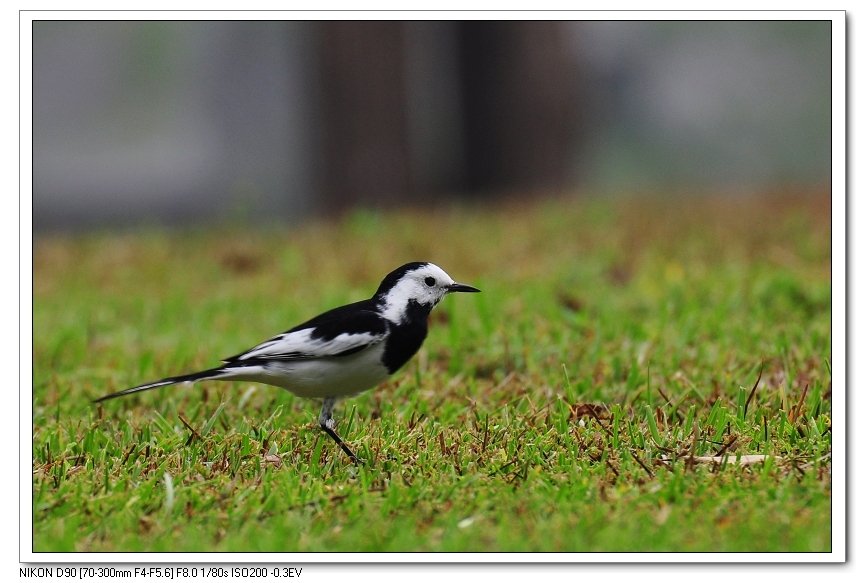 鄉土名稱－帶路鳥
圖片要大、清晰。文字精簡！就是好簡報

春夏集體在橋墩、涵洞、大樓等建物上繁殖，繁殖期間，巢區徹夜吱喳聲不停~~~~
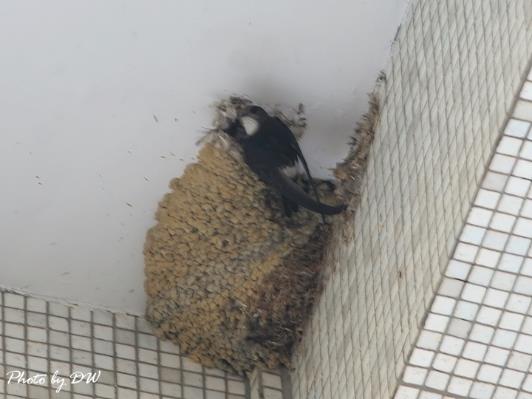 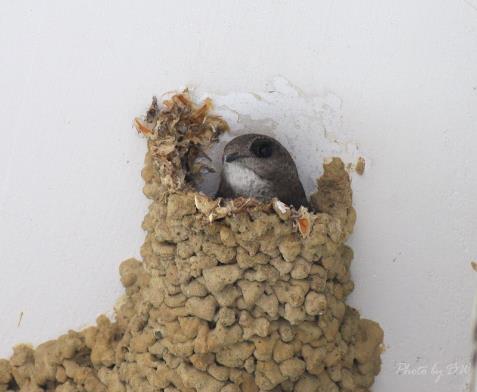 
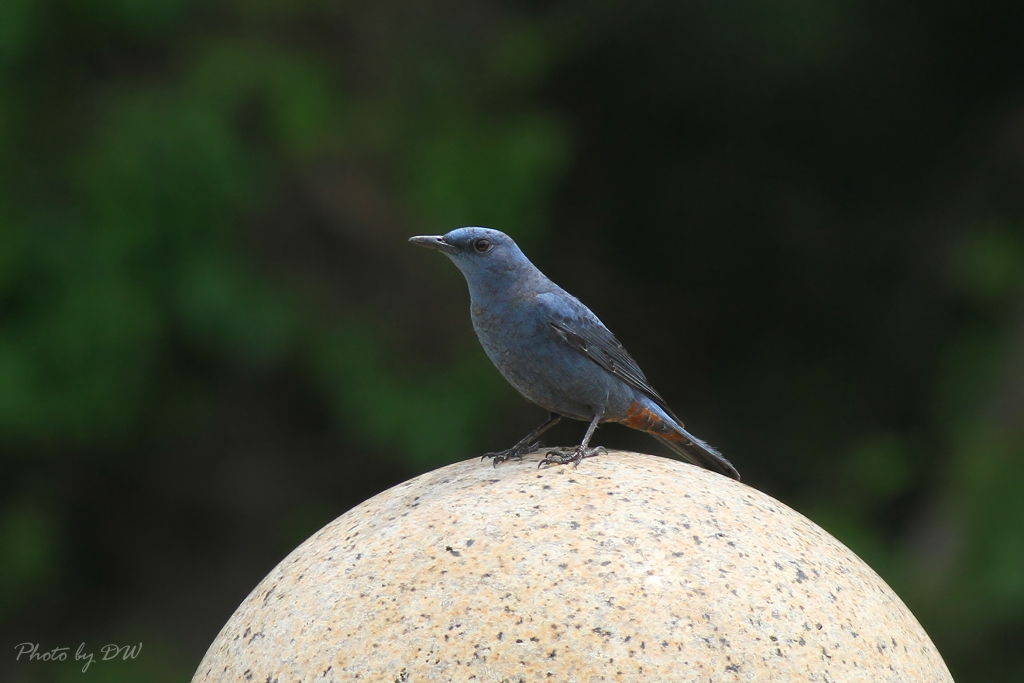 肚子餓時偶爾會飛撲空中的昆蟲。
文字配色不佳！使得文字不明顯，嚴重影響閱讀。
體長約 20cm。全身黑綠色。胸腹部具粗縱斑。眼血紅色。
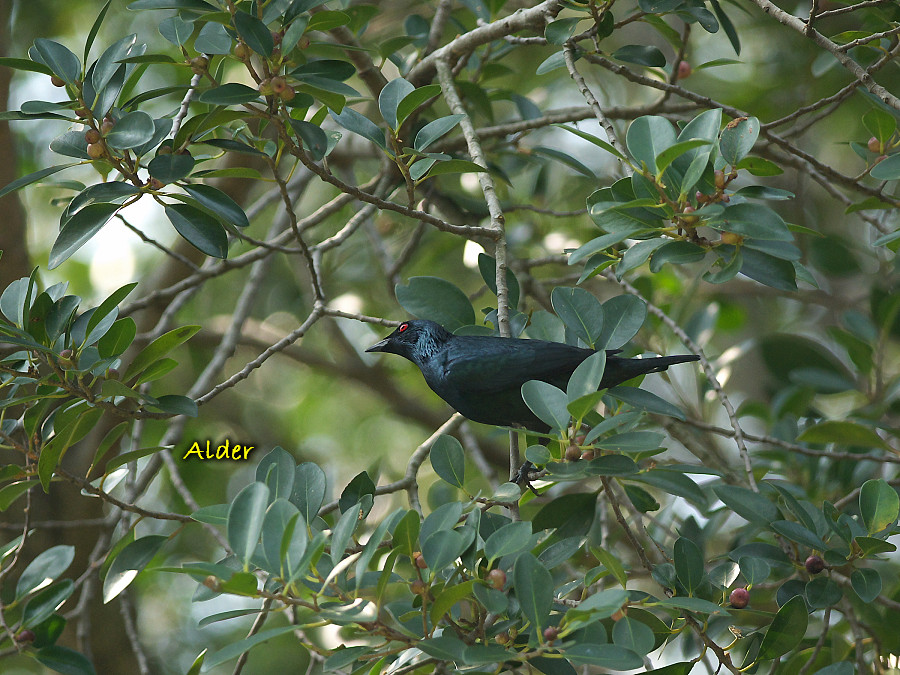 文字配色不佳！使得文字不明顯，嚴重影響閱讀。
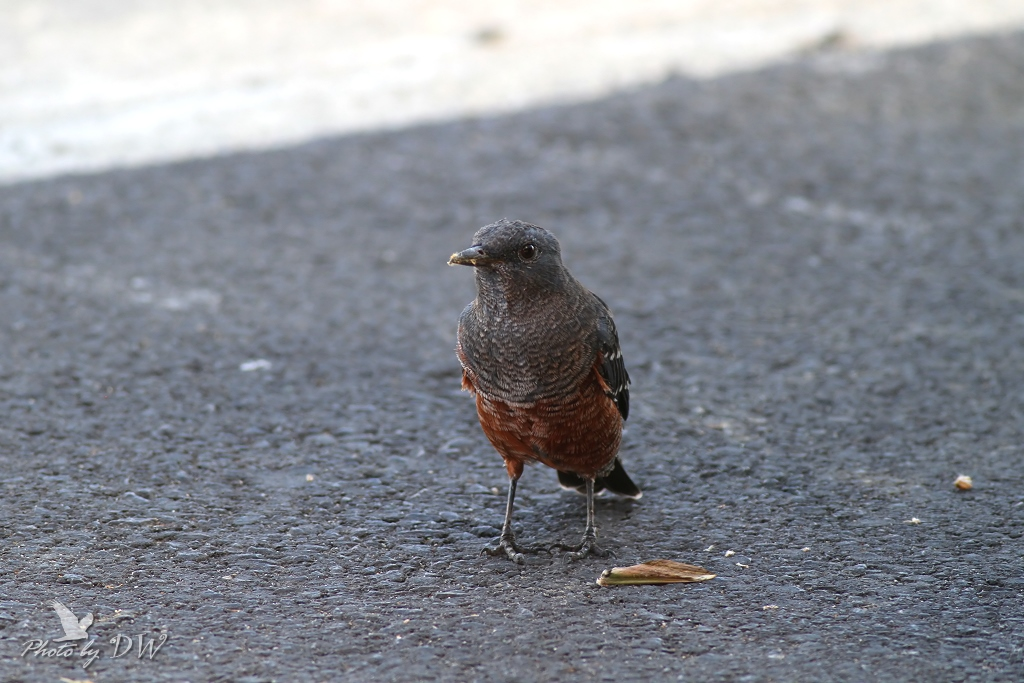 個體對於特定的越冬地點忠誠度很高，常可年年在固定地點觀察到。
文字配色不良！文字顏色太鮮豔，不利閱讀！遮住圖片，視覺美感不佳。
八哥鳥的基本資料
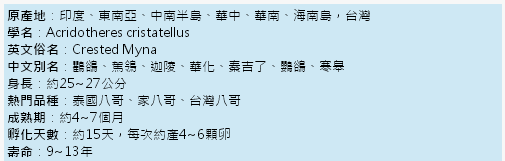 1.放大之後，解析度不 
  佳，視覺效果差！
2.過多文字，不利解說！
http://mypaper.pchome.com.tw/5817717/post/1322995474
鑑別
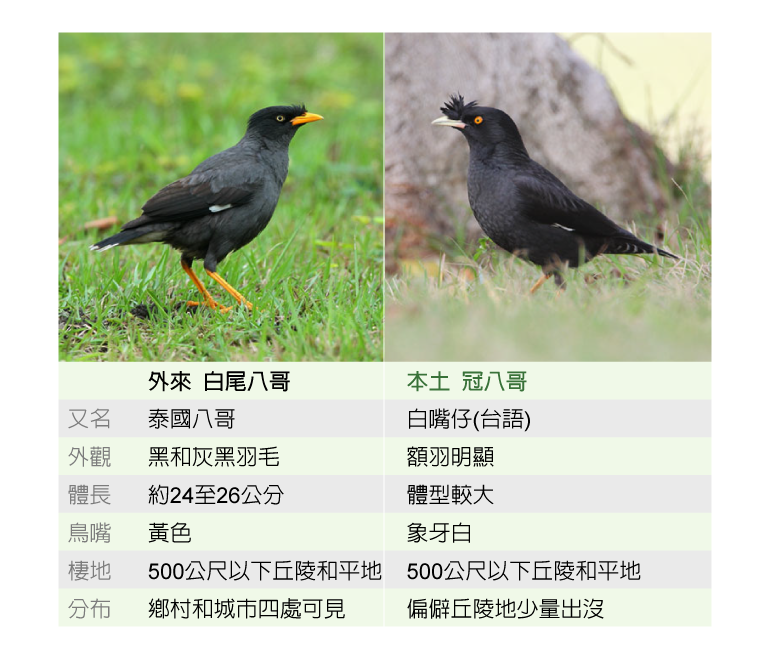 八哥和白尾八哥的嘴巴是黃色的
原生種八哥的嘴巴是象牙白色
1.版面留許多空白，設計
  欠缺美感。
2.內容談辨識，但是圖片
  卻太小，不利觀眾閱讀
3.網址可用短網址。
http://p.udn.com.tw/upf/newmedia/2015_vist/08/20150813_bird_05/index.html
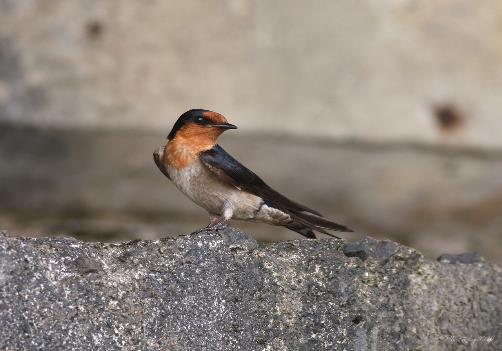 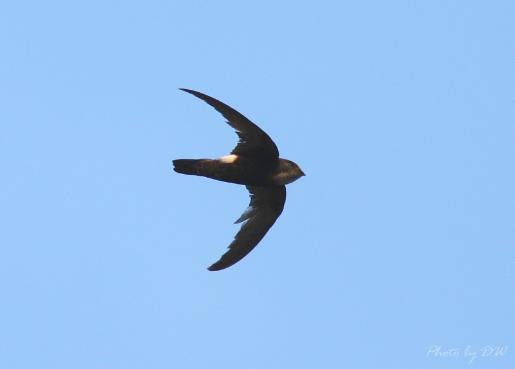 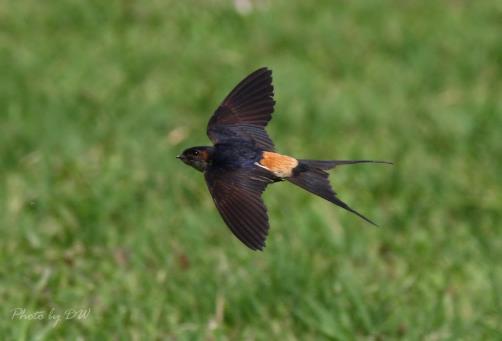 1.版面留許多空白，設計
  欠缺美感。
2.圖片欠缺美編。
和家燕一樣的高空巡邏隊
洋燕   小雨燕   赤腰燕圖片來源:DW
什麼是擬態?
1.版面清爽，設計感強。
2.圖片經過簡單美化，更
  有美感。
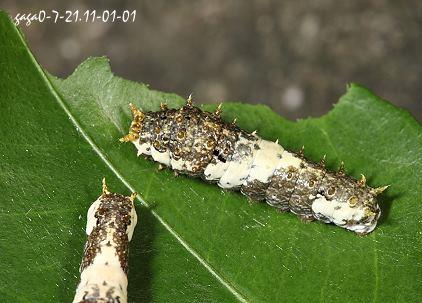 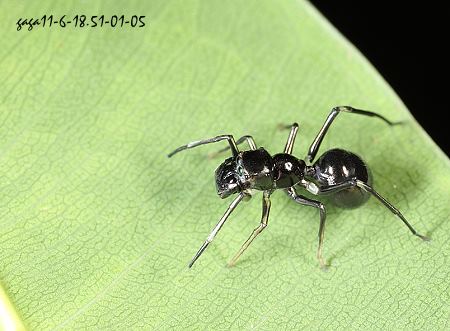 
圖片來源:
https://goo.gl/ztJiOX     https://goo.gl/EhlWHQ
明顯的白腰

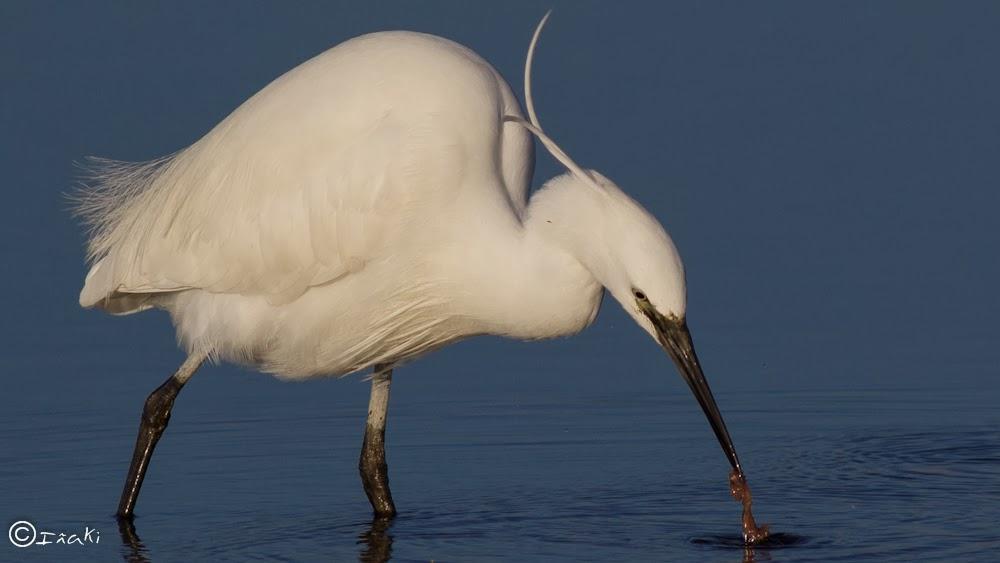 簑羽
飾羽

http://bit.ly/2pNZIk3
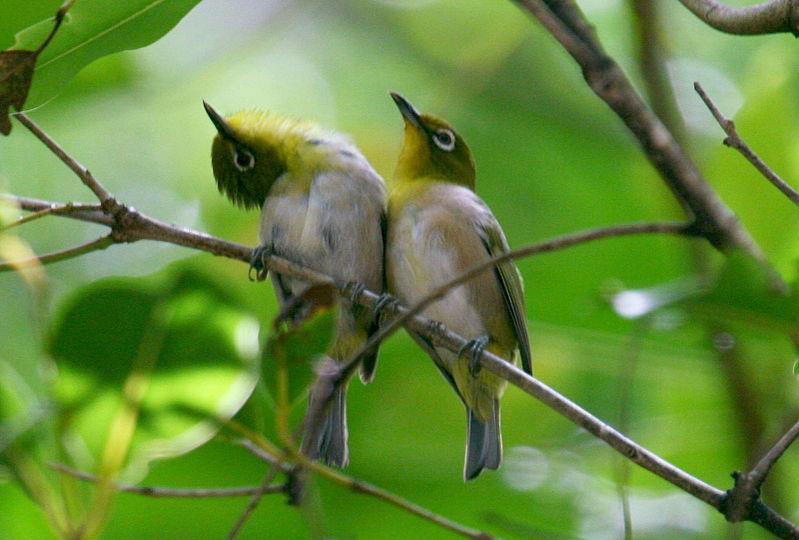 公鳥
正在
對母
鳥求
愛
1.文字編排需要調整。
2.未附上資料來源。
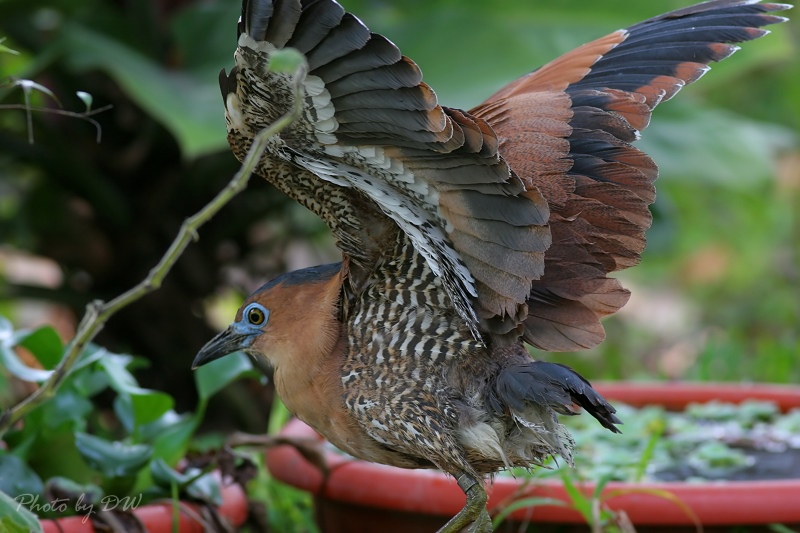 看~我的羽毛~
版面設計不佳，留下大塊白色區塊。
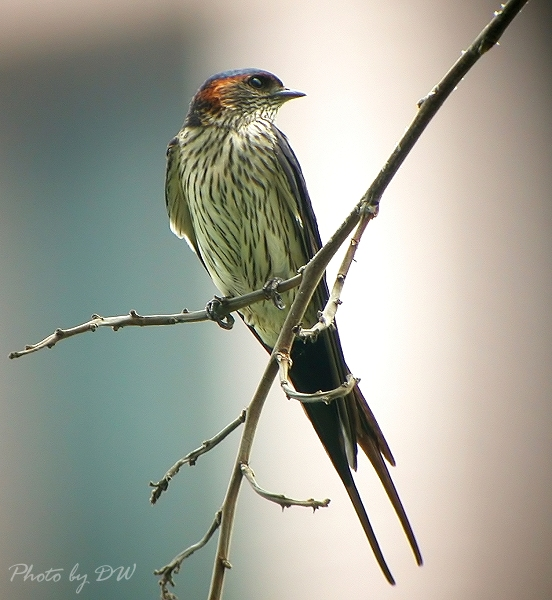 00000000
00000
版面設計不佳，留下大塊黑色區塊。
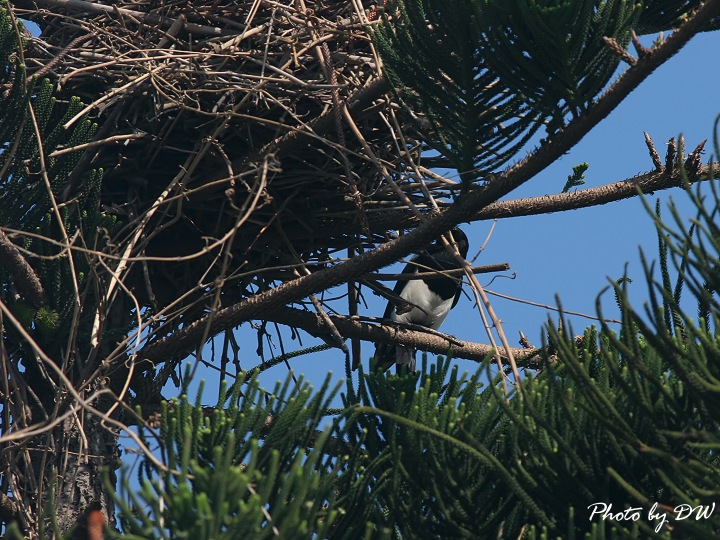 會在上頭加上泥土、羽毛、棉絮、獸毛喜鵲，有沿用舊巢的習慣。
版面設計不佳，留下大塊白色區塊。
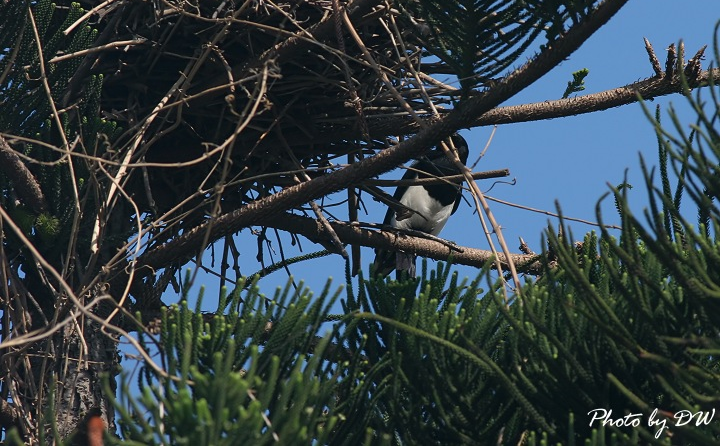 會在巢裡加上泥土、羽毛、棉絮、獸毛。喜鵲有沿用舊巢的習慣。

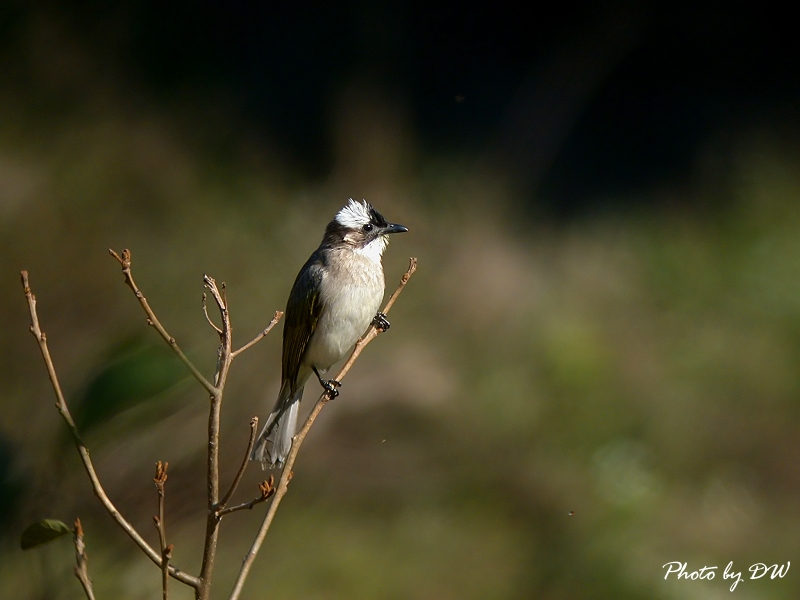 春天的我喜歡站在樹枝上鳴唱。

牠們在空中搭起鵲橋供牛郎、織女相會用。
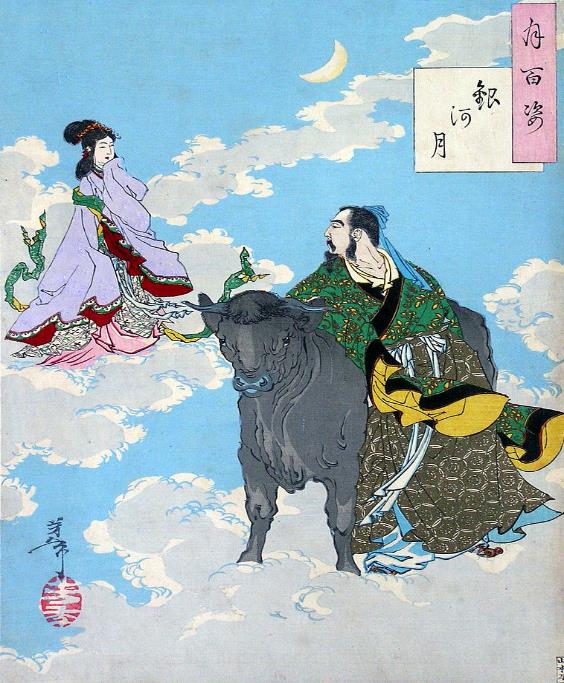 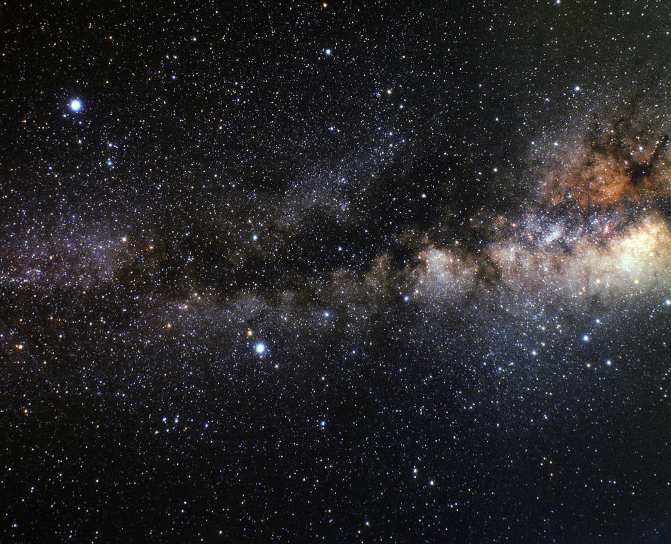 寬螢幕的版面有時候必須搭配兩張圖片。畫面才能協調

圖片來源:維基百科
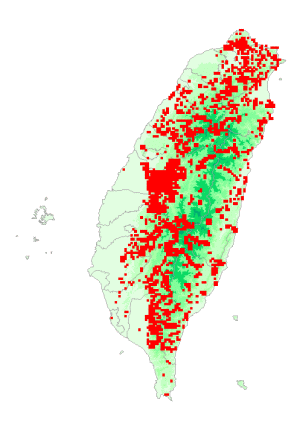 繡眼畫眉的分布圖
1.有的圖片不可變形。
2.投影片設計不要選白色底！
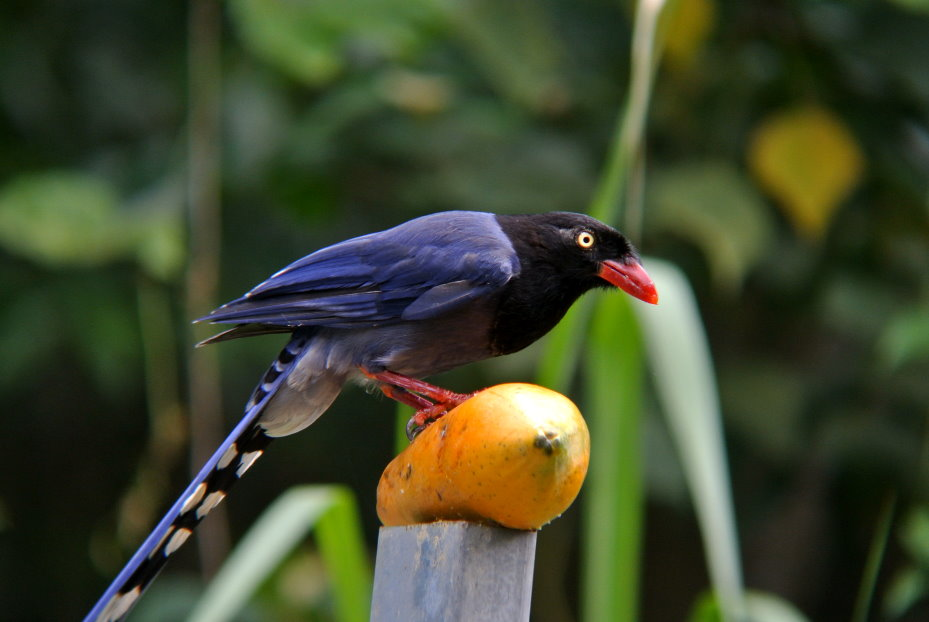 台灣藍鵲
https://www.google.com.tw/url?sa=i&rct=j&q=&esrc=s&source=images&cd=&cad=rja&uact=8&ved=0ahUKEwigzdC4w9_TAhUDJZQKHV9wBtEQjhwIBQ&url=http%3A%2F%2Fdigiscoping.freebbs.tw%2Fviewthread.php%3Ftid%3D531%26page%3D7&psig=AFQjCNGihLp9CJUs2VN85Q1JCHgERipDDQ&ust=1494305745526109
請改成短網址，或網站名稱

http://bit.ly/2pN6lRi
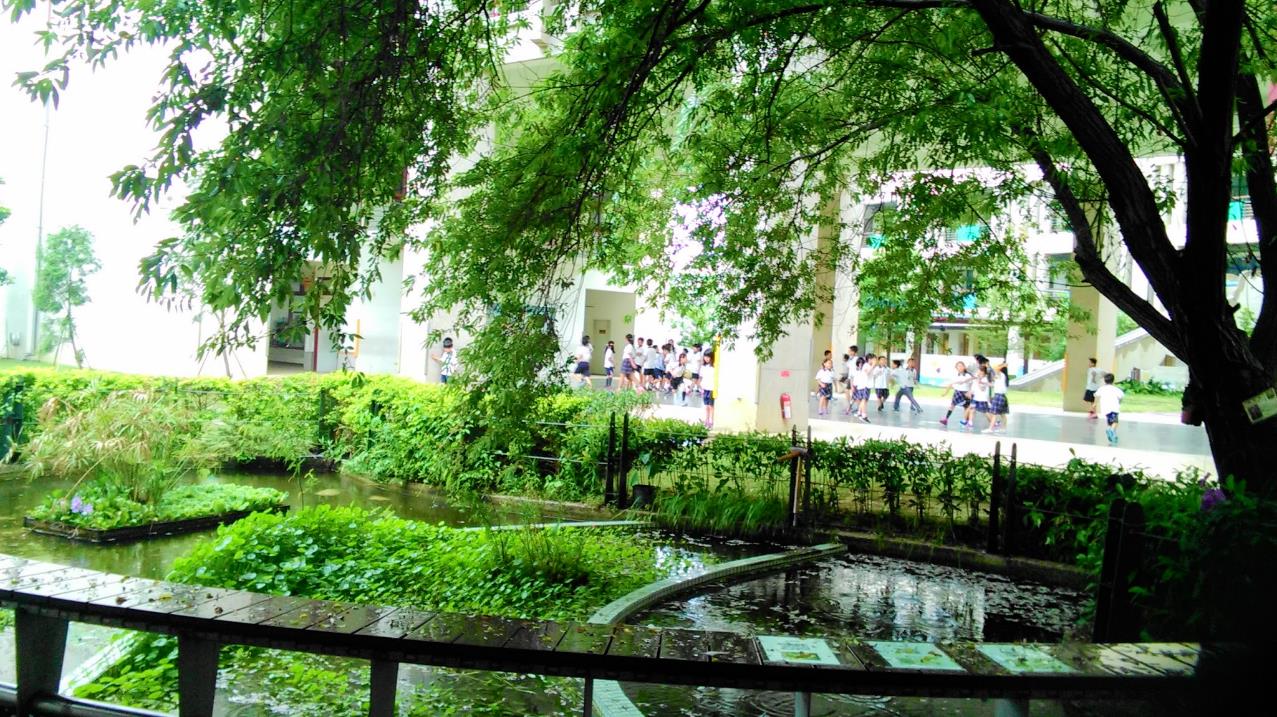 生態池
能夠自己親自拍攝照片，那就更棒了！

一起看鳥類
組員:翁oo&張oo
標題頁欠缺設計感！可選用與主題相關之圖案強化美編
夜晚捕食者—夜鷺

作者:郭松鈞&賴彥璋
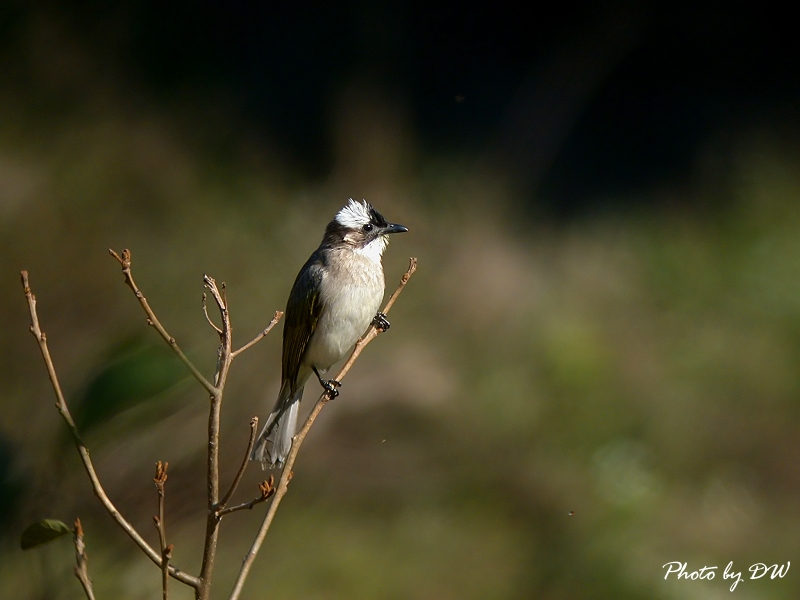 城市三劍客-白頭翁

組員:林哲宇、楊可帆
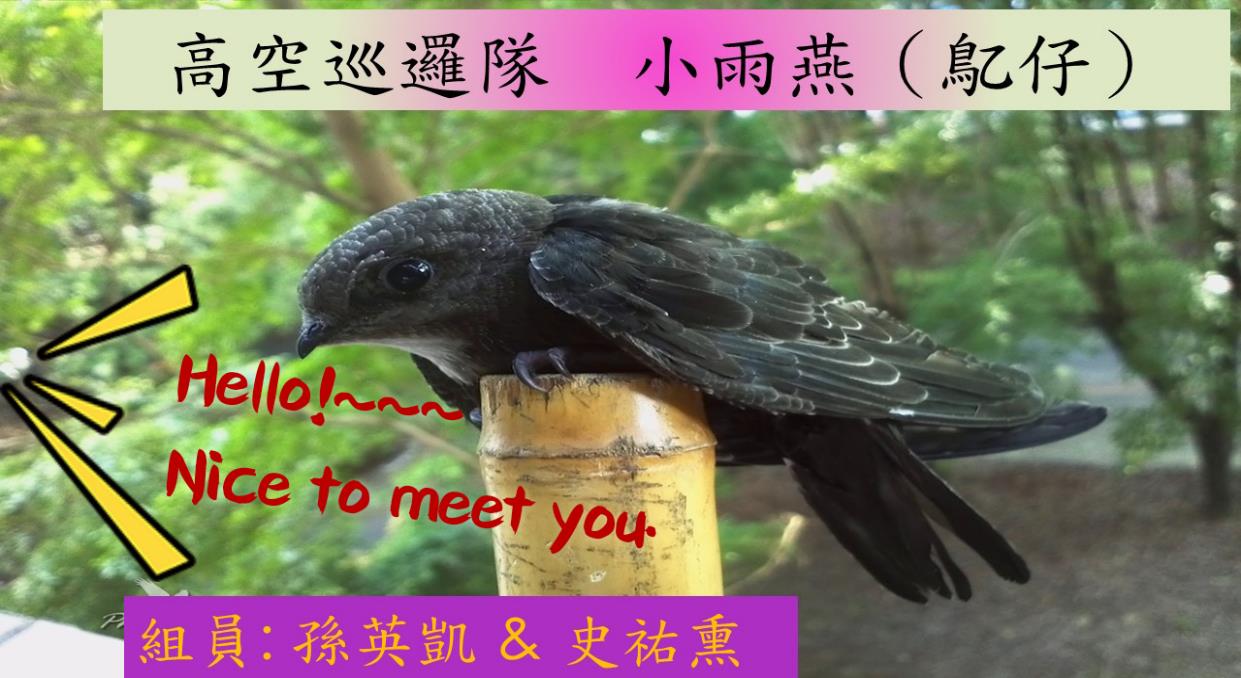 指導老師:姜明雄(老師)

來認識紅嘴黑鵯
紅嘴黑鵯的綽號有:黑短腳鵯、紅嘴烏秋、紅喙嗶仔
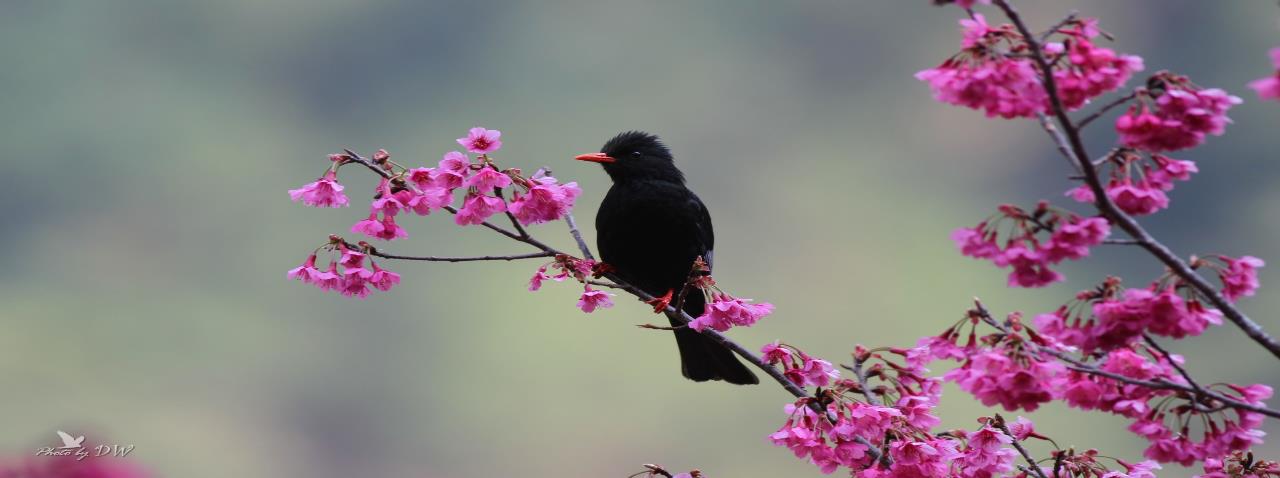 多出來的一個字，可以想辦法調整成一排，或均分成兩排
1.鄉土名稱-1
紅鳩的鄉土名字是「紅斑甲」，在台灣的鳩鴿類中牠是體型最嬌小的一種。
紅鳩
最小
灰林鳩
最大
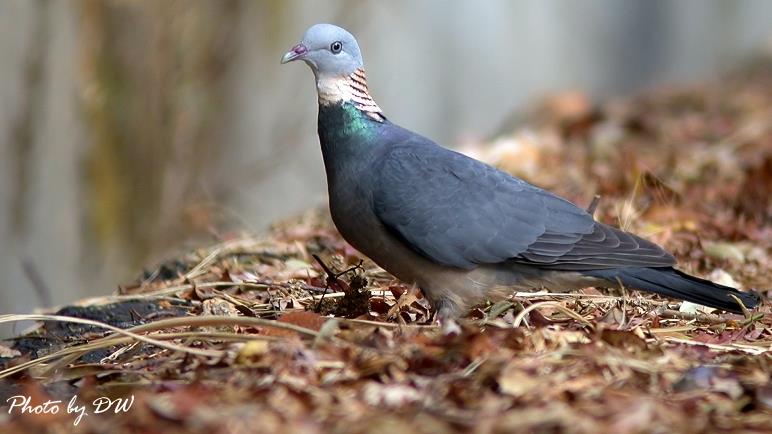 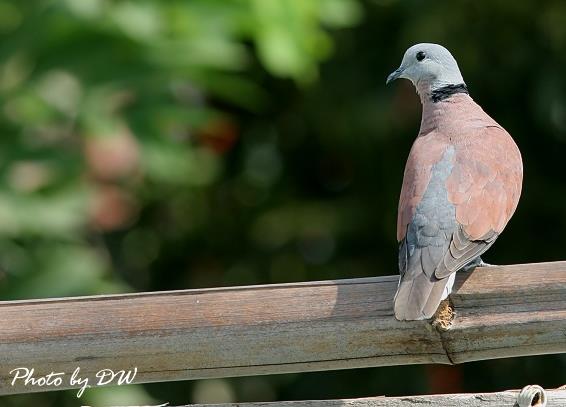 身長31cm
身長約34cm
身長約23cm
1.內容錯誤（身長算法）
2.版面雜亂。文字超出邊界！
麻雀的群居特性

利用數張照片組成一個小解說主題，讓報告更生動。


htp://www.xteno-canto.org/59760

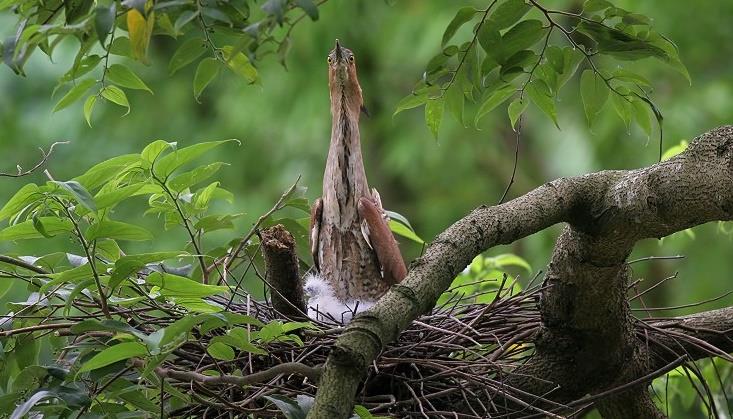 事實加上對話框，可讓簡報內容更為生動。
我只是
一根樹枝

Photo by DW
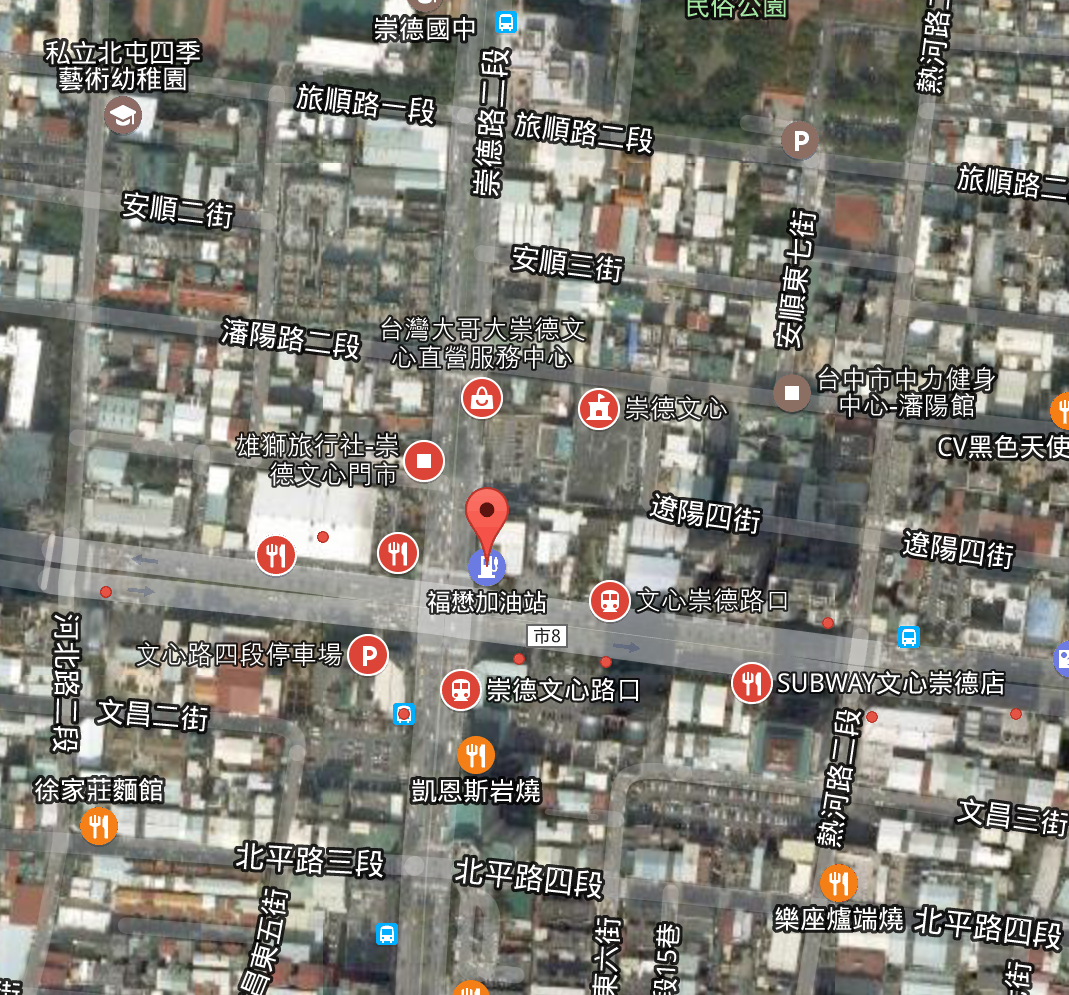 夜棲行為常見處

適當引用網路資源，可以讓簡報更具深度！
報告大綱
1.夜鷺特徵  
2.常吃的食物  
3.分布地區  
4.夜鷺的習性
簡報頁數很多時，可以適當加上「大綱」，讓觀眾對架構更為清楚。

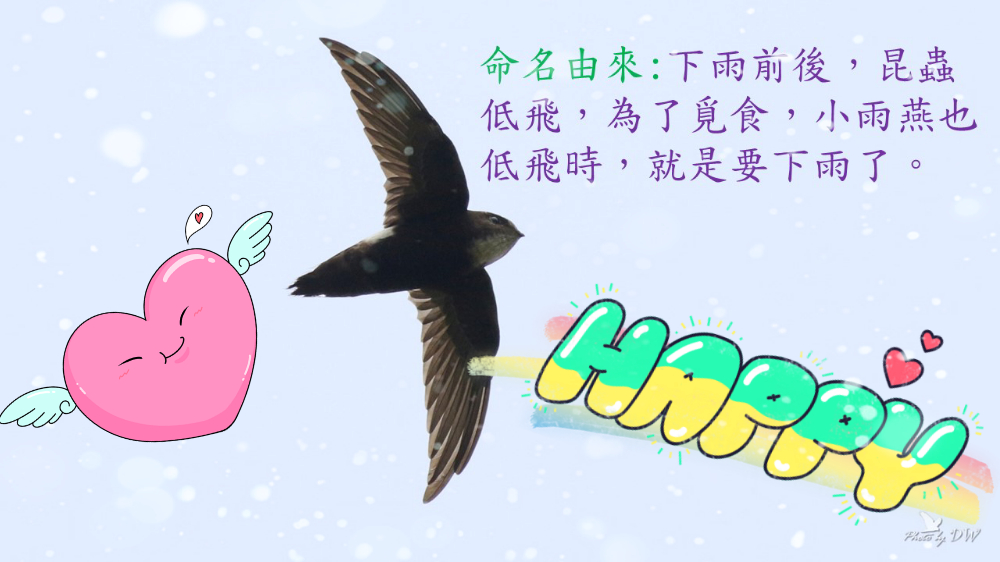 
可以適當美化版面，但不宜過度花俏！
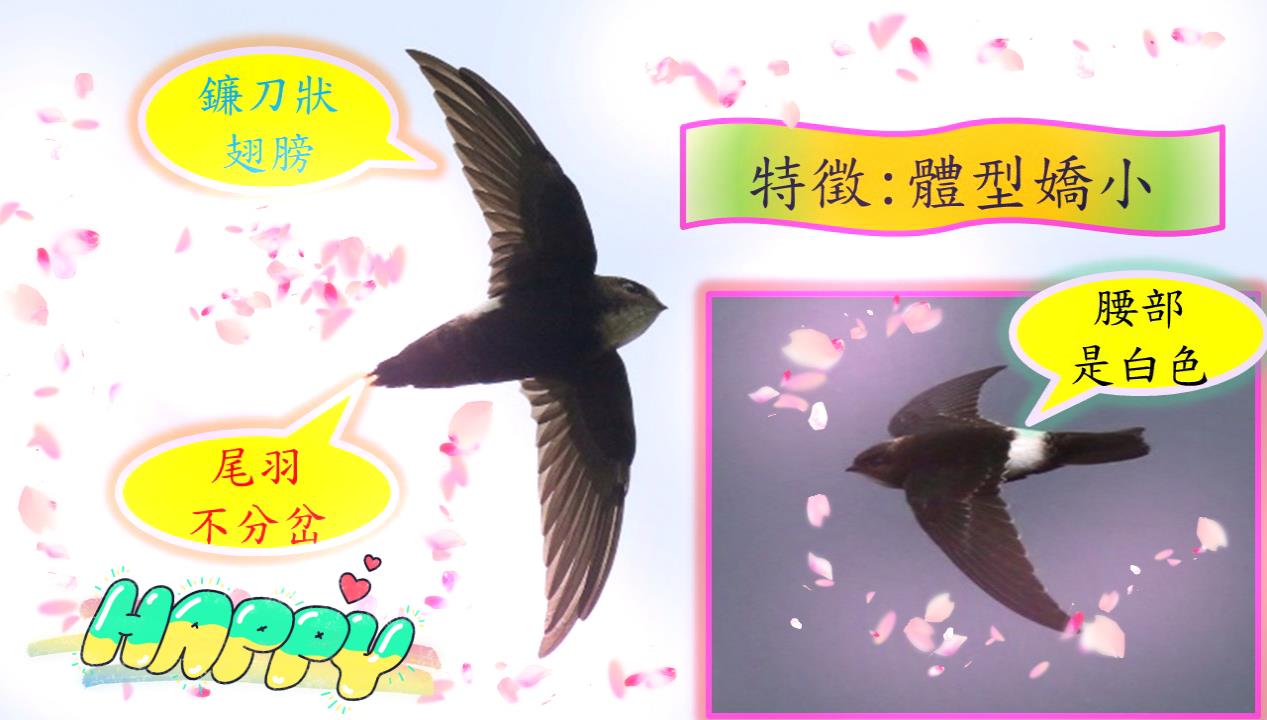 
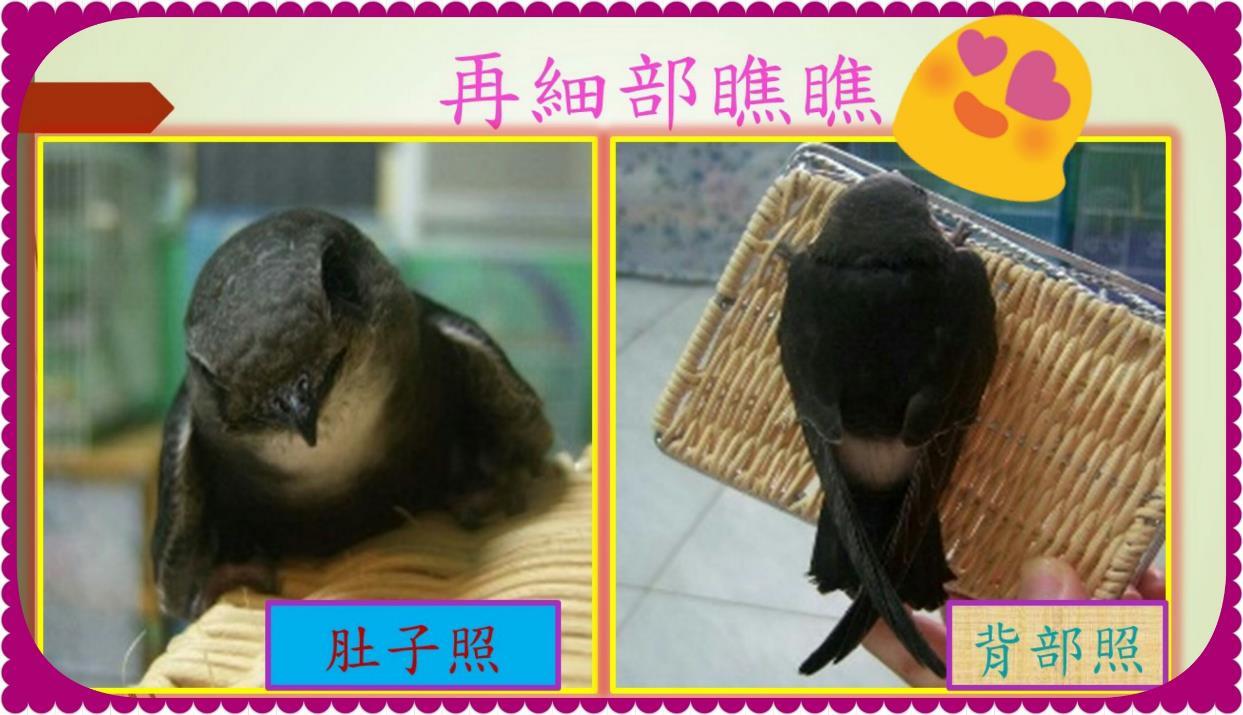 